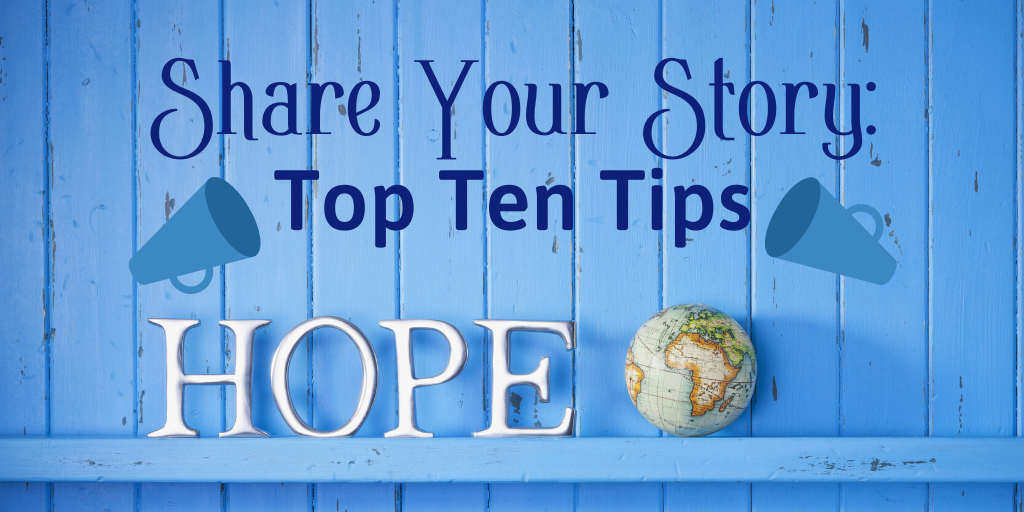 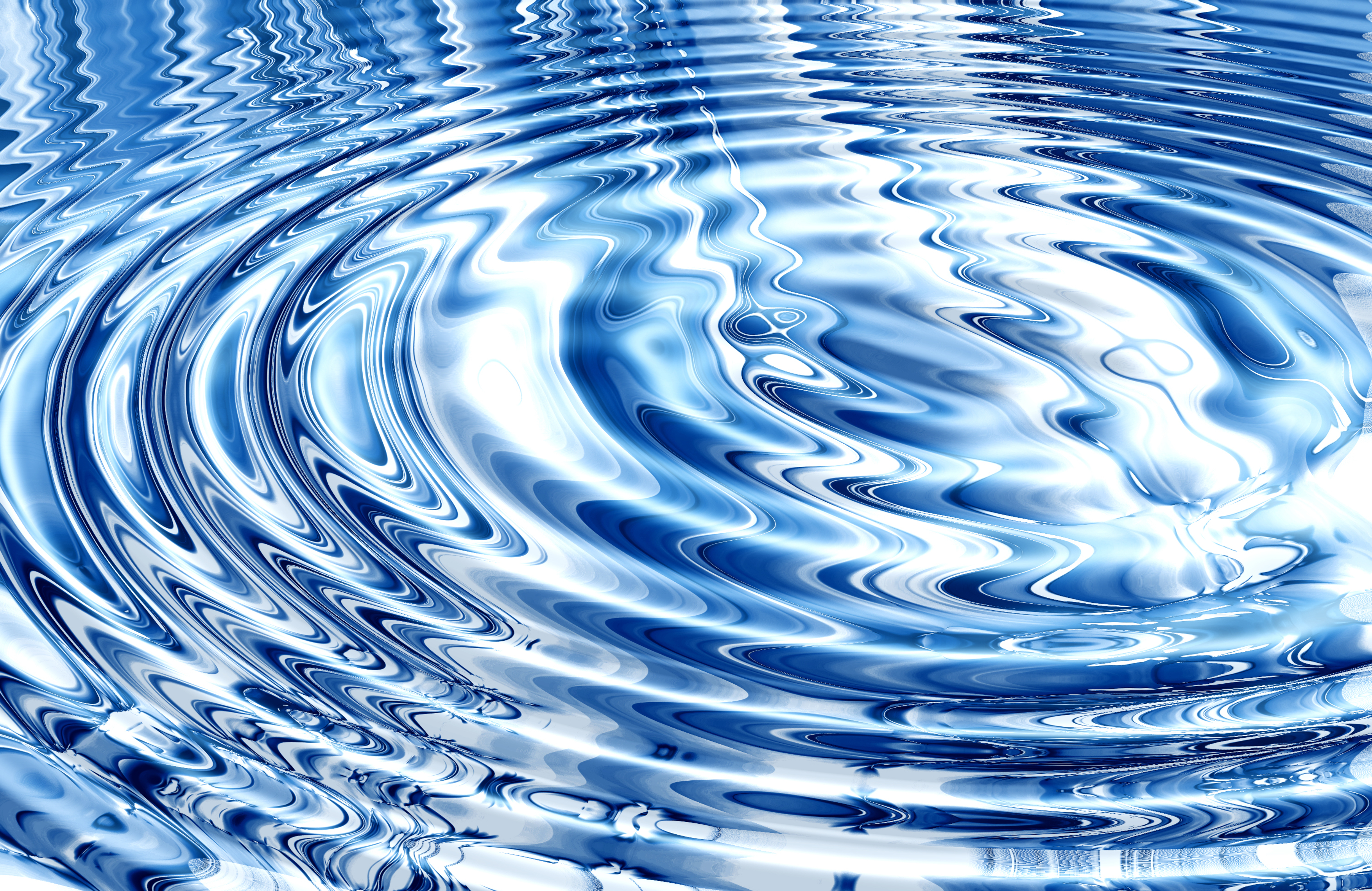 SHARE YOUR STORY: TOP TEN TIPSwith Cindy Kolbe, author of Struggling with Serendipity
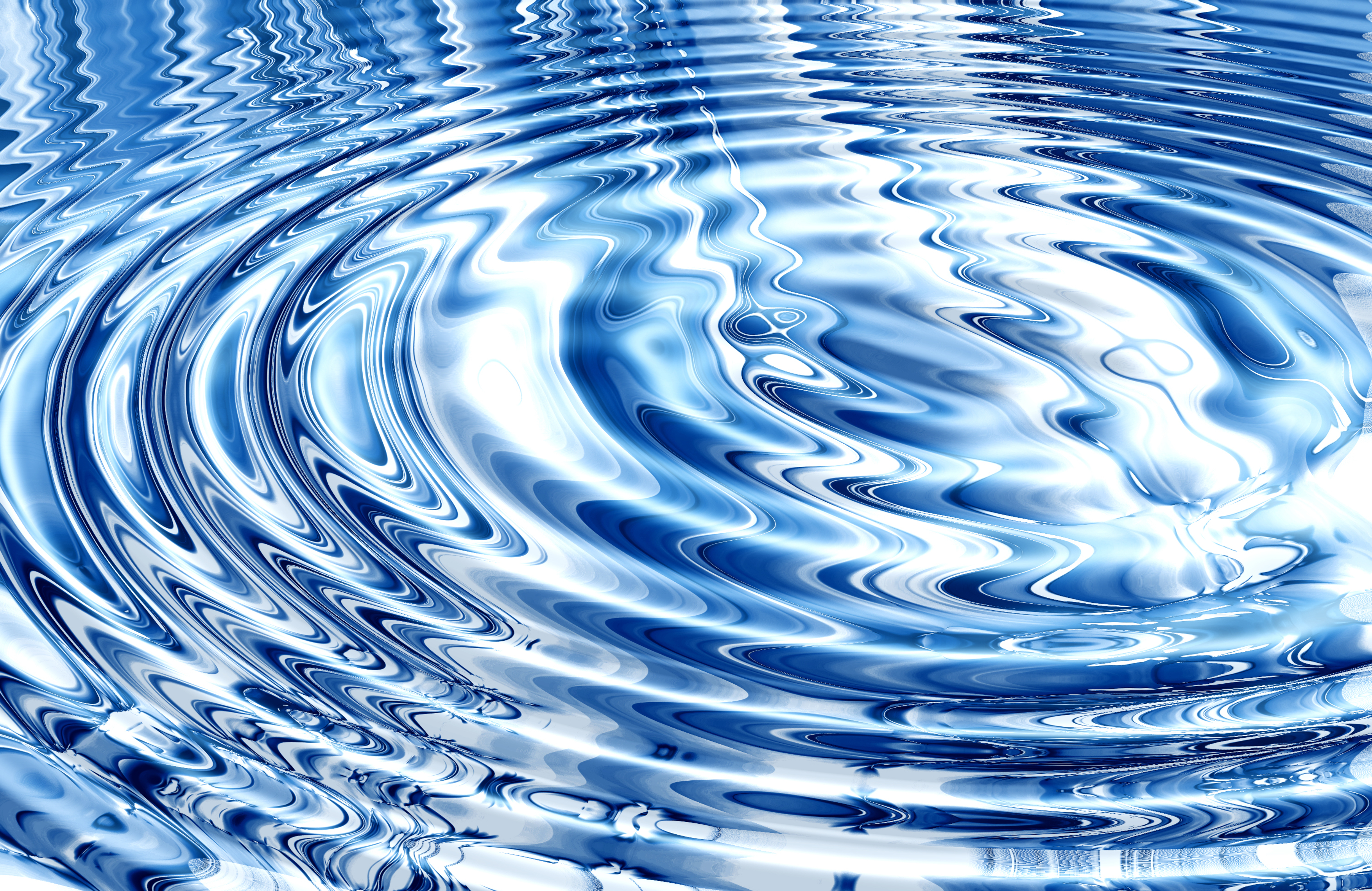 TOP TEN TIPS1. Pinpoint Your PurposeWhy are you telling your story?
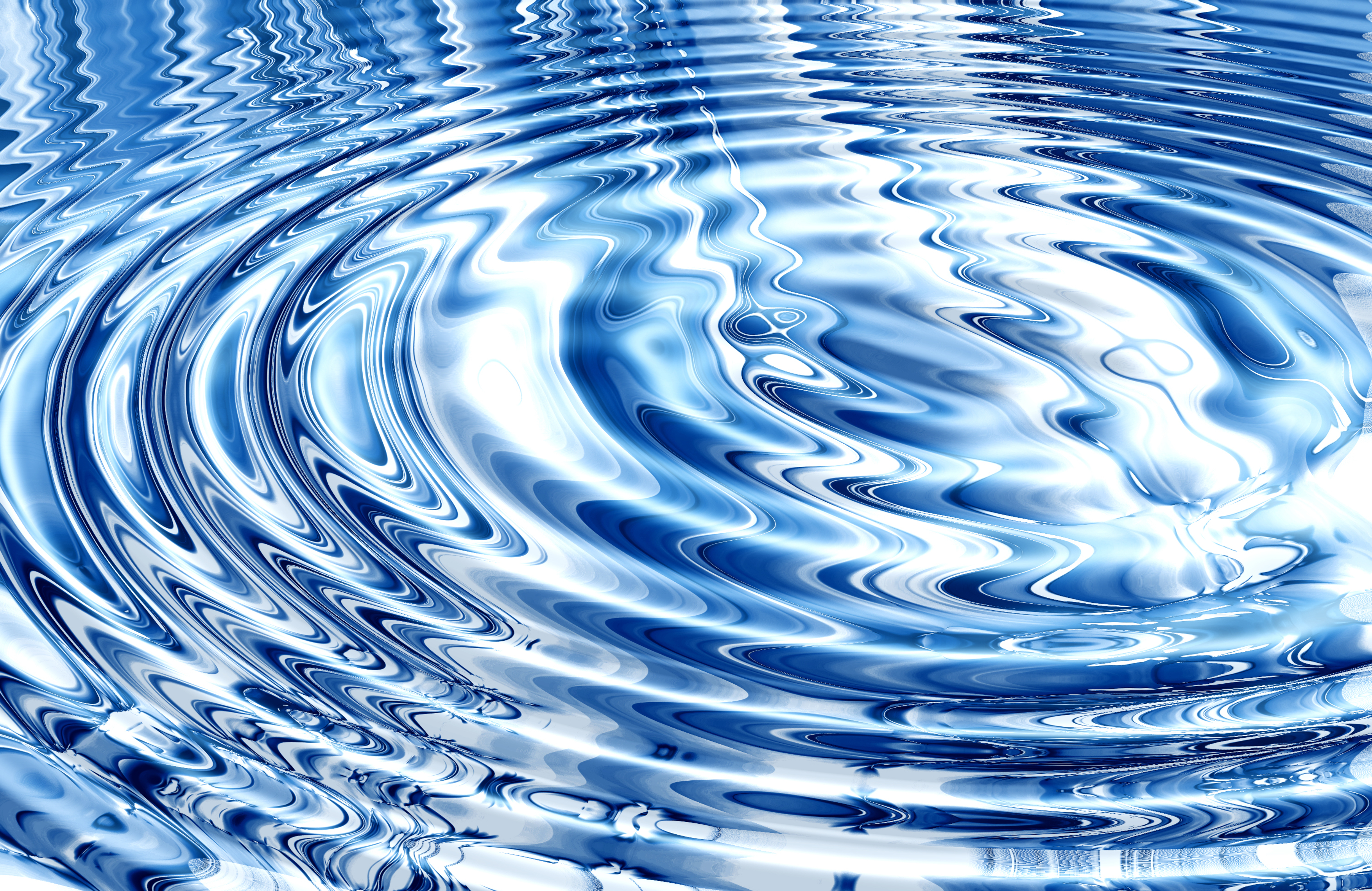 TOP TEN TIPS2. Identify Your Audience3. Choose Your Media4. Find Your Passion
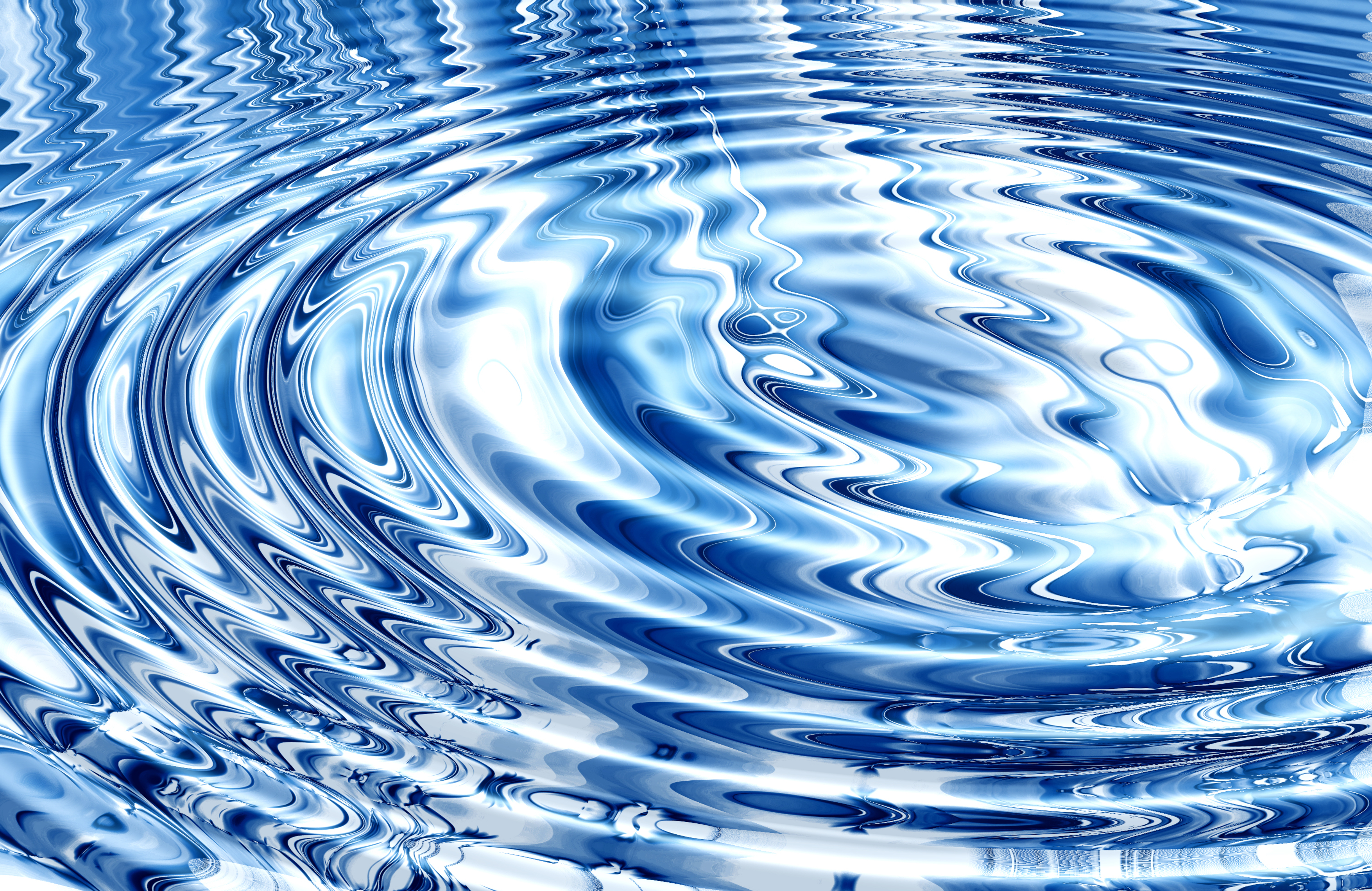 TOP TEN TIPS5. Outline a Story Arc6. Start with a Hook7. Show Don’t Tell
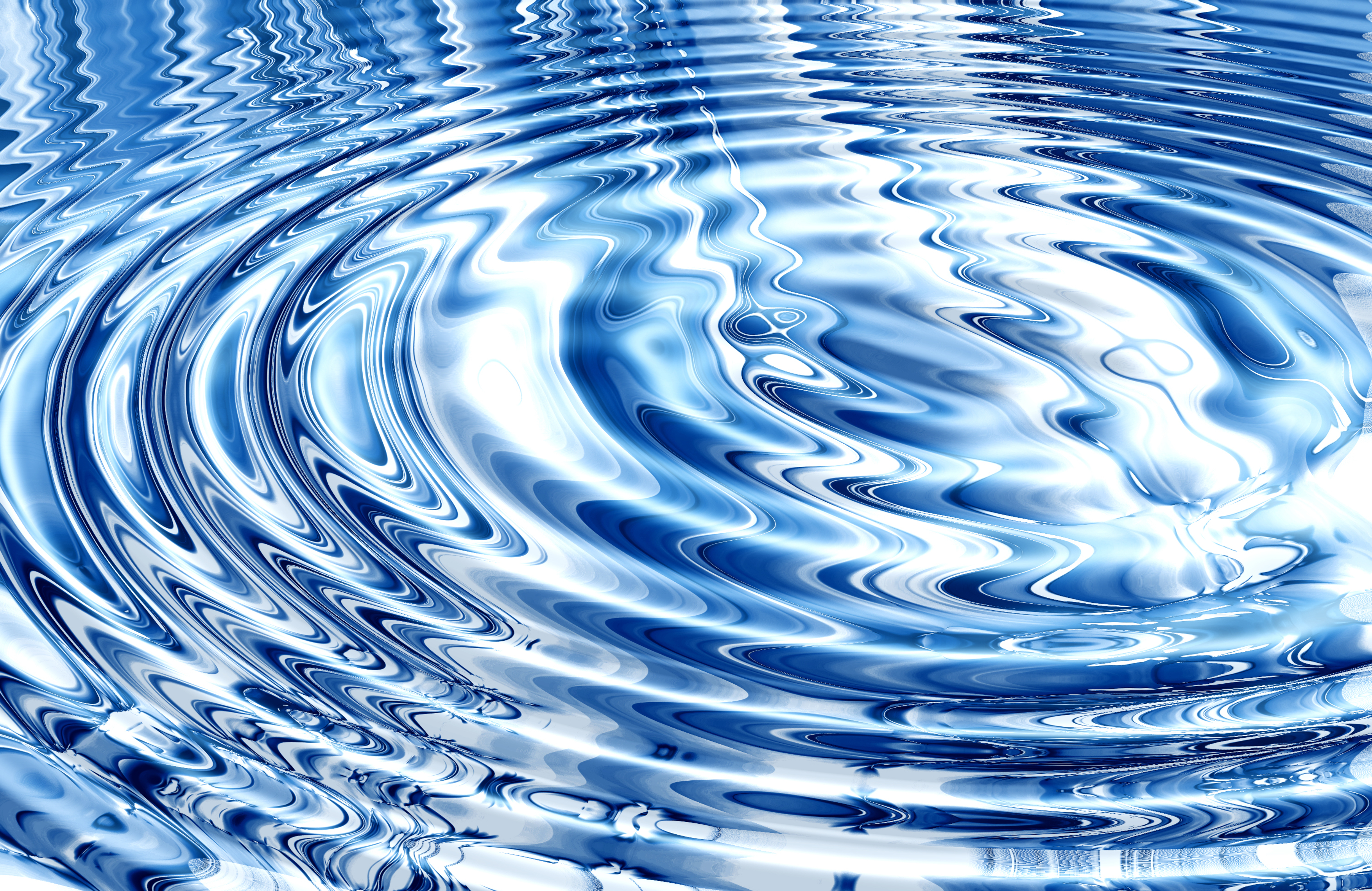 TOP TEN TIPS8. Just Do It9. Send Off Your Story10. Tap Into Social Media
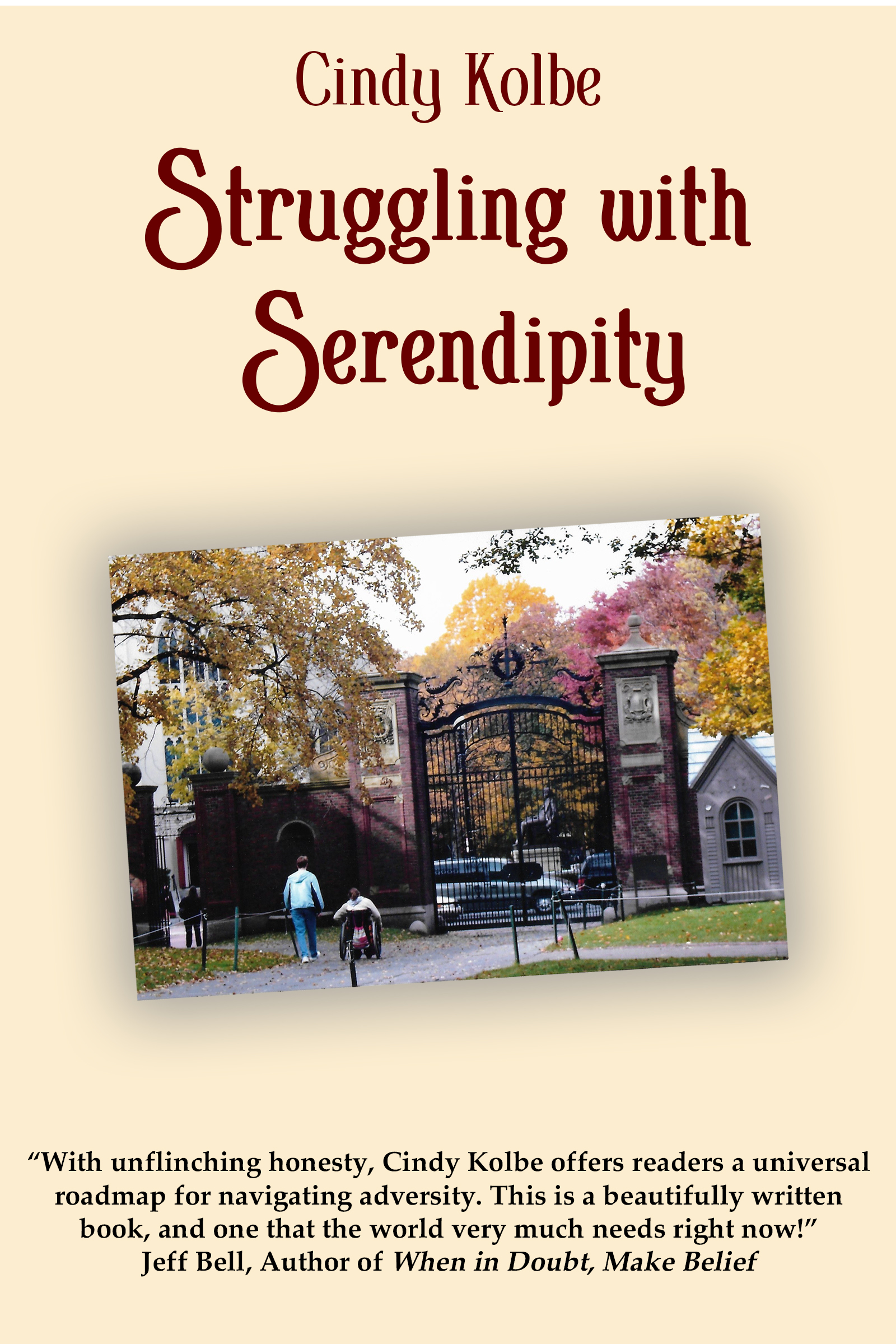 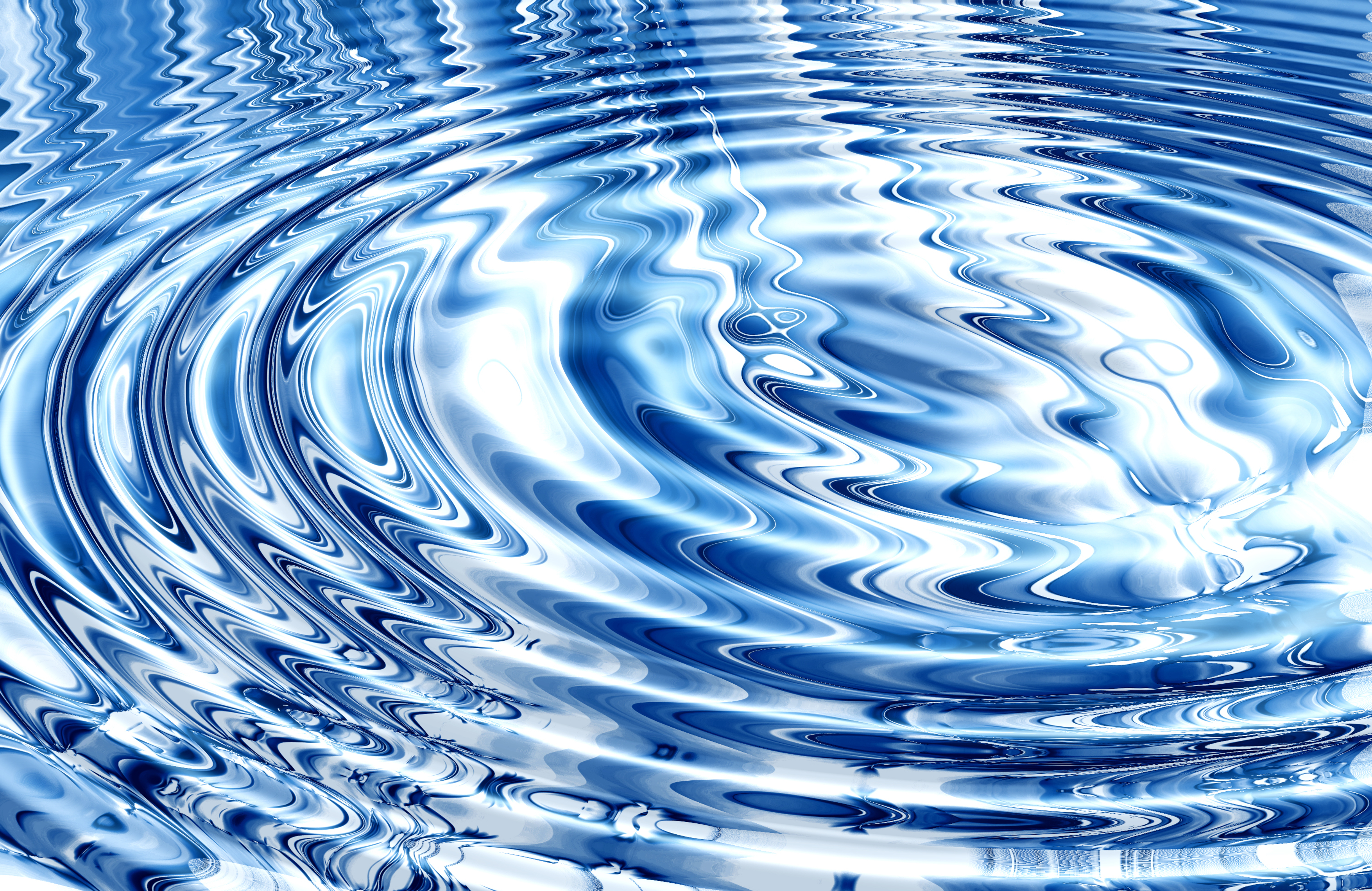 Contact me! I’d love to hear from you!cindy@strugglingwithserendipity.combit.ly/offerNEWIf you never give up? Hope wins.